Выбери и спиши
Имя Существительное с разных сторон
Обозначает предмет
Кто?
Что?
Задание 1.
Прочитай слова. Выбери только существительные. 
Спиши их. Что общего в этих словах?
КОМ, БЕЖАТЬ, КРАСНЫЙ, КАКТУС, КАПУСТА, СИЖУ, ГРУСТНО, КАРМАН, КАБАН, НЕЖНЫЙ, КРАН.
[Speaker Notes: Ком, кактус, капуста, карман, кабан, кран. Существительные начинаются на букву «КА», которая обозначает твердый звук «К»]
Задание 2.
Назови картинки. Выбери только одушевленные существительные. Спиши их.
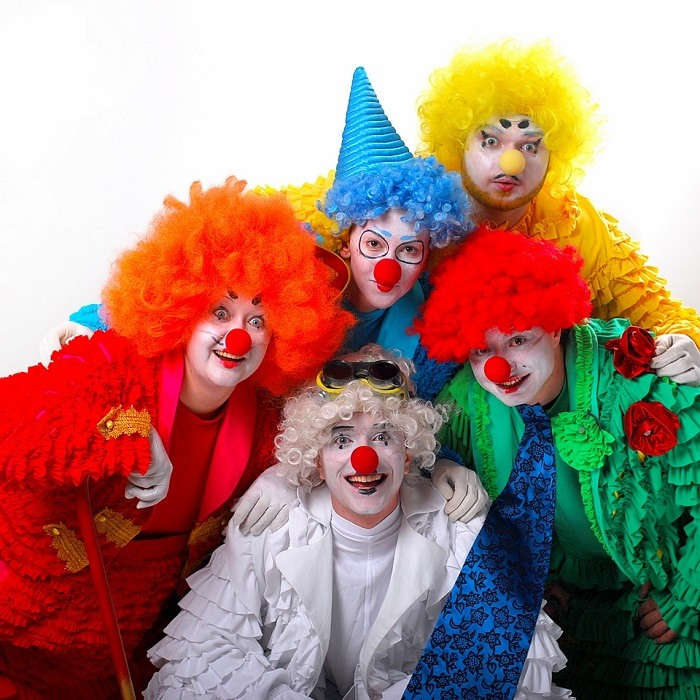 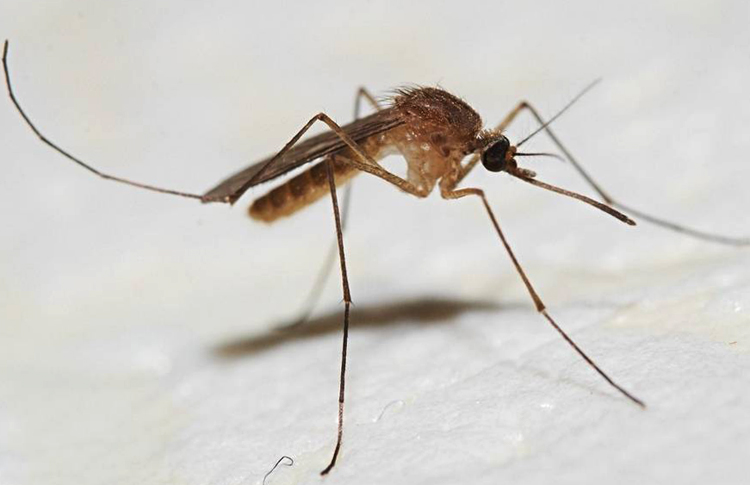 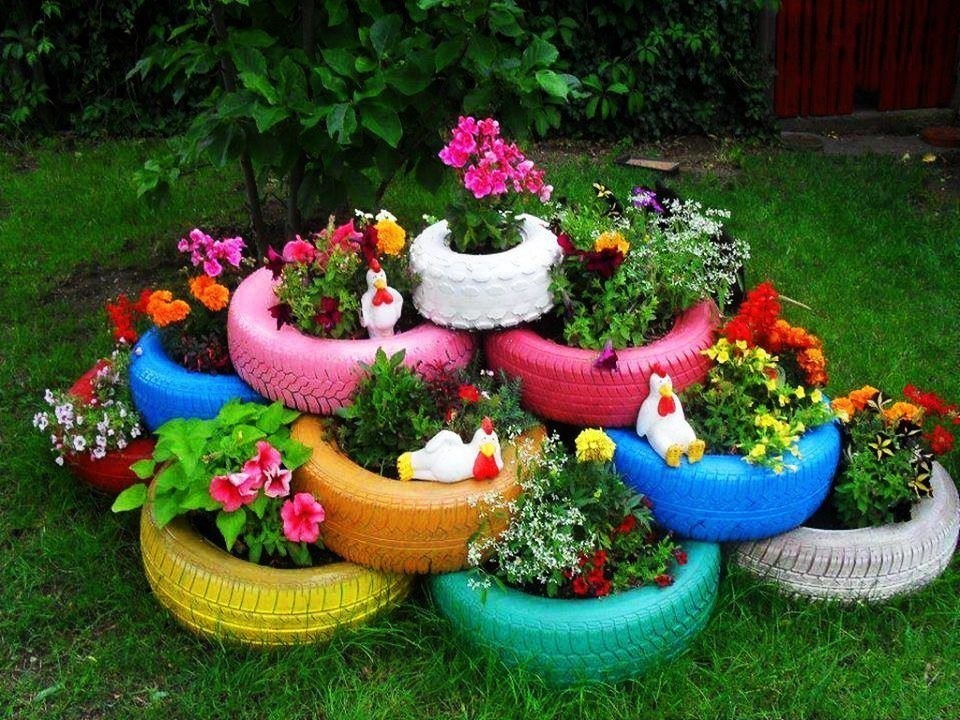 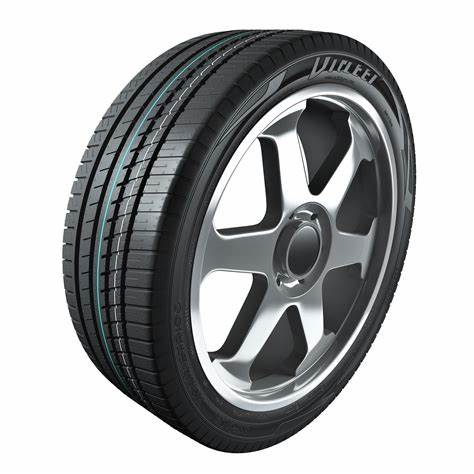 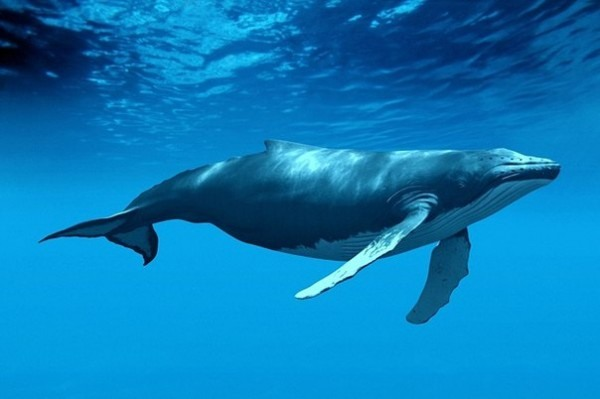 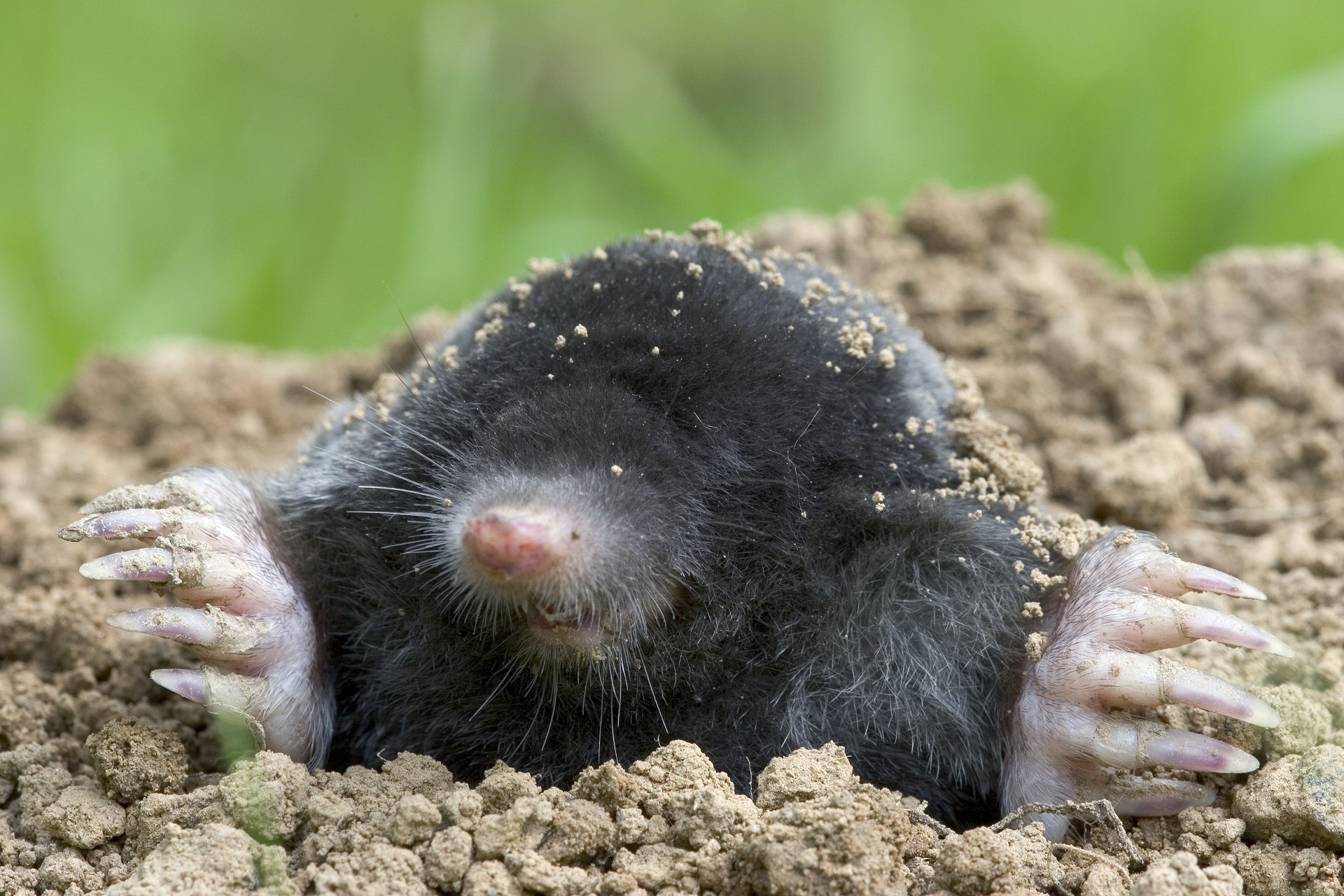 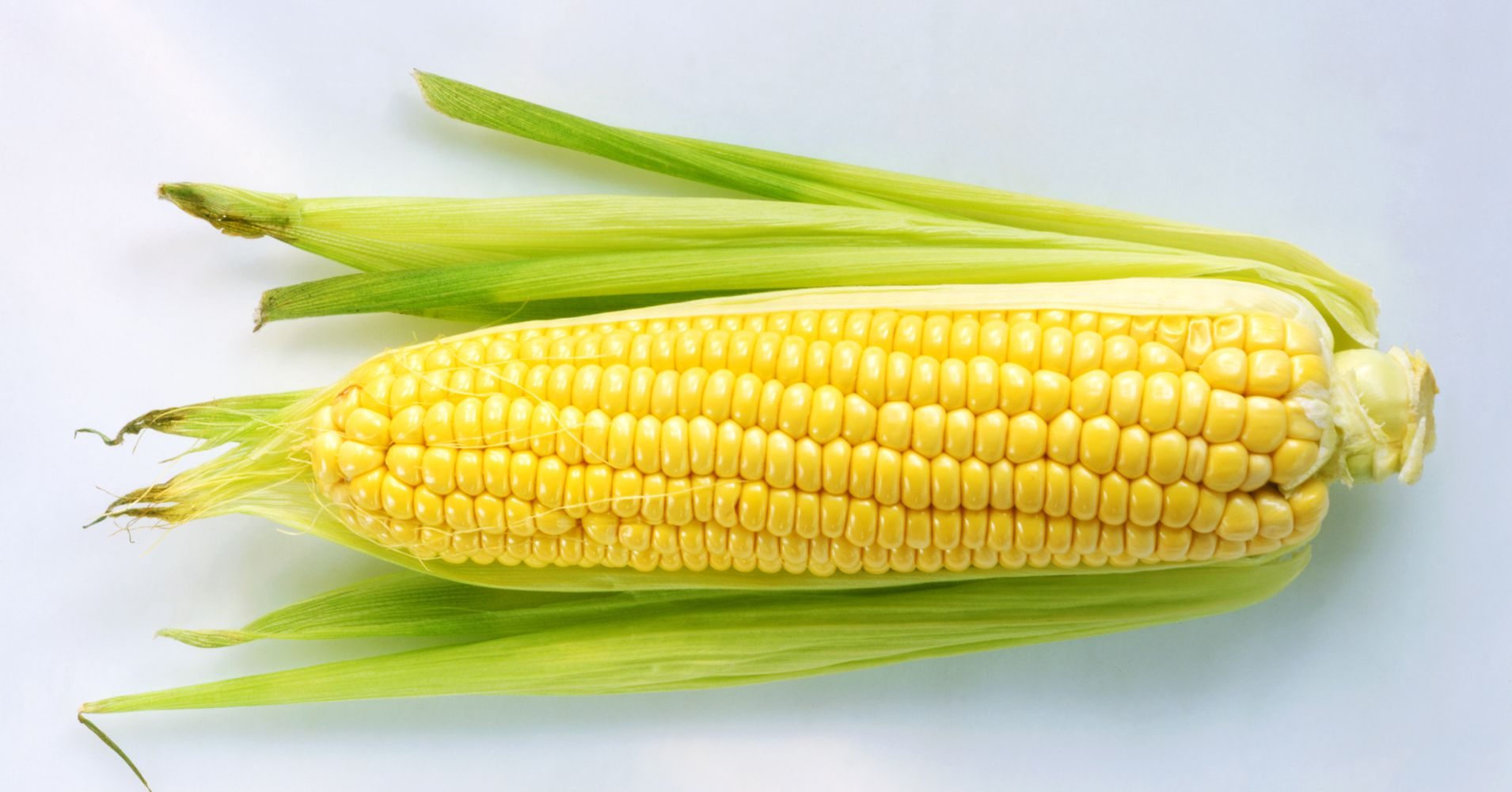 [Speaker Notes: Комар, клоуны, крот, кит.]
Задание 3.
Назови картинки. Выбери только те существительные, которые начинаются на твердый звук. Спиши их. Назови первый звук.
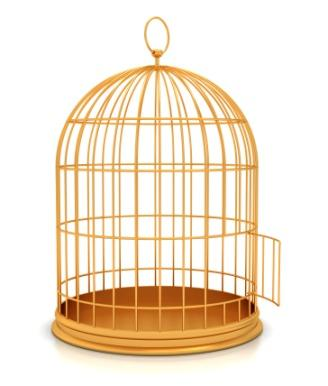 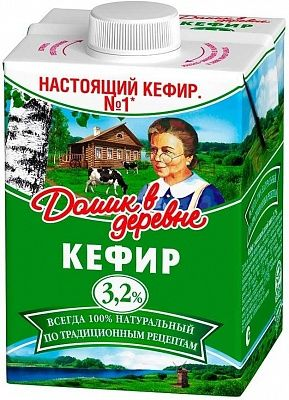 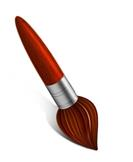 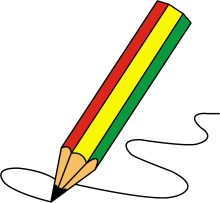 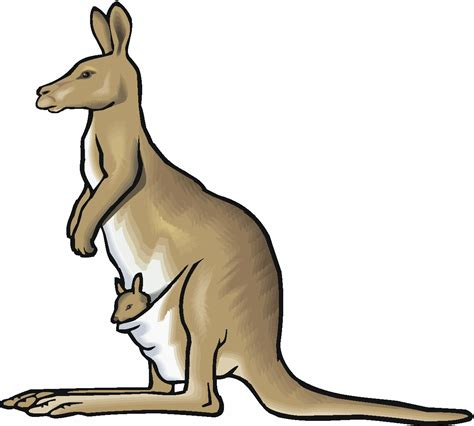 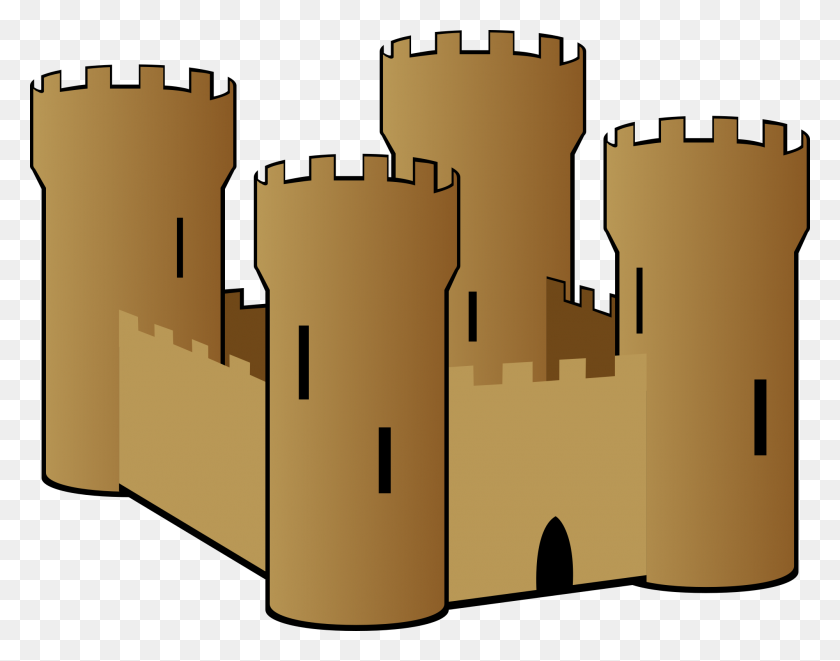 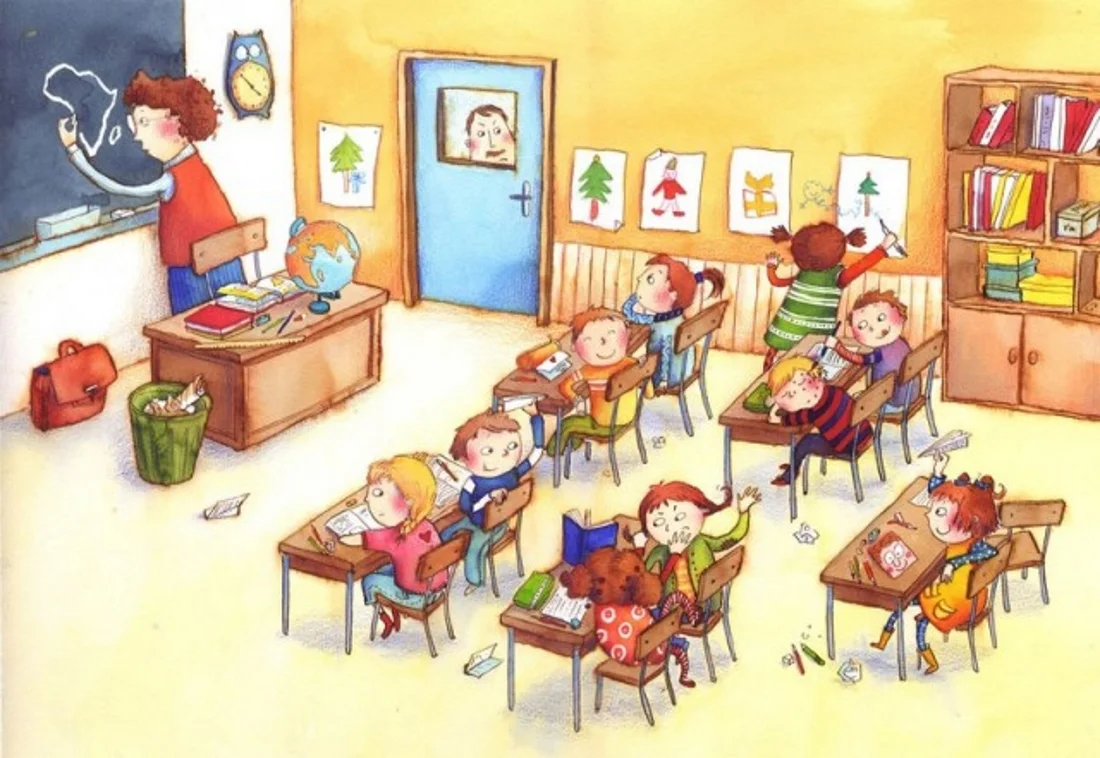 [Speaker Notes: Клетка, карандаш, крепость, класс. Твердый звук «К»]
Задание 4.
Прочитай пары слов. Объясни значение каждого слова. Найди самое длинное слово. Спиши все слова. Какая часть речи у этих слов?
кузнец / кузнечик
компот / компост
клубок / клубень
крюк / крик
[Speaker Notes: Это существительные. Длинное слово – кузнечик.]